ベイズ最適化・ベイズ推定強化学習の１つ。ベイズ最適化の手順　a. カーネル回帰: カーネルは自由に選ぶ　b. 回帰変数が正規分布 (ベイズ的考え方)　c. 測定値(誤差)、予測値なども正規分布で連結: 						ガウス過程　d. 予測値の分布関数のパラメータの統計分布　　　(つまり、予測値の平均と分散が得られる)
既知データを学習
所望の特性を出す確率の高い記述子候補を推薦
推薦に応じでデータを追加、1へ戻る
統計学
頻度主義 (frequentism) 統計学　確率が結果 (データ) を決める
ベイズ主義 (Bayesianism) 統計学
　データは定数、確率分布 (確率分布関数に含まれる　定数) が分布をもつ

客観確率 (objective probability)
　実験または理論的考察（思考実験）から求められ、客観的な観測結果と比較できるランダムな事象についての確率

主観確率 (subjective probability)
　人間の主観的な信念あるいは信頼の度合
回帰のベイズ的考え方
wi の分布と回帰
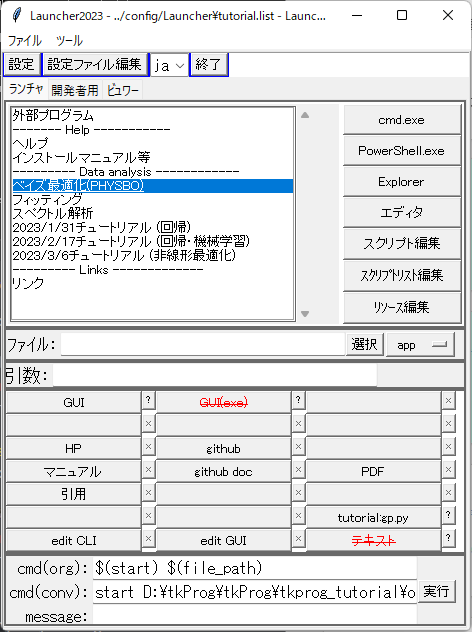 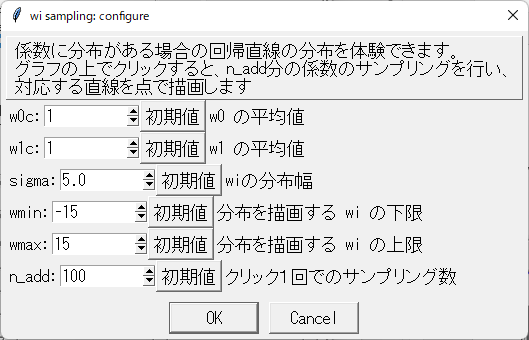 wi の分布と回帰結果: 広い分布
マップの強度は対数を取っている
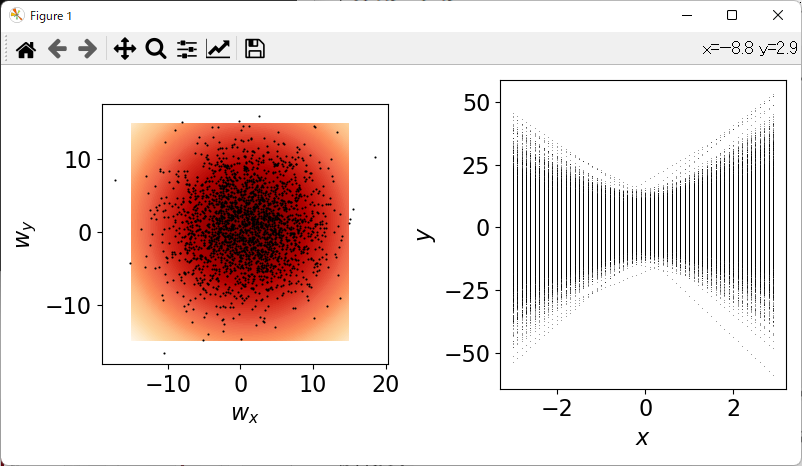 ベイズ的: データを使って wi の分布を狭める
wi の分布と回帰結果: 狭い分布
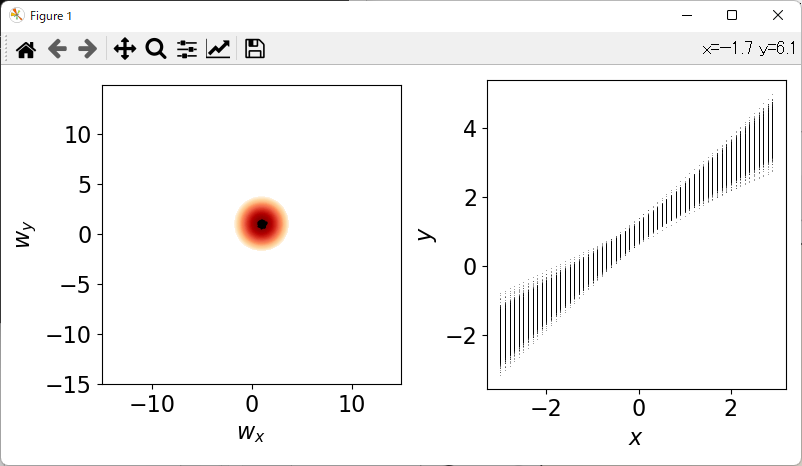 多変量ガウス分布と線形変換
wi の分布をどうやって決めるか
尤度関数
最小二乗法の統計学的基盤: 最尤推定法
ガウス過程 (Gauss process)
ガウス過程を利用したベイズ推定の流れ
正規分布の表記と公式
カーネルトリック
誤差（ノイズ）とRidge回帰の関係
学習データ (xi) (i = 1, 2,･･･, N) と予測
ハイパーパラメータの推定